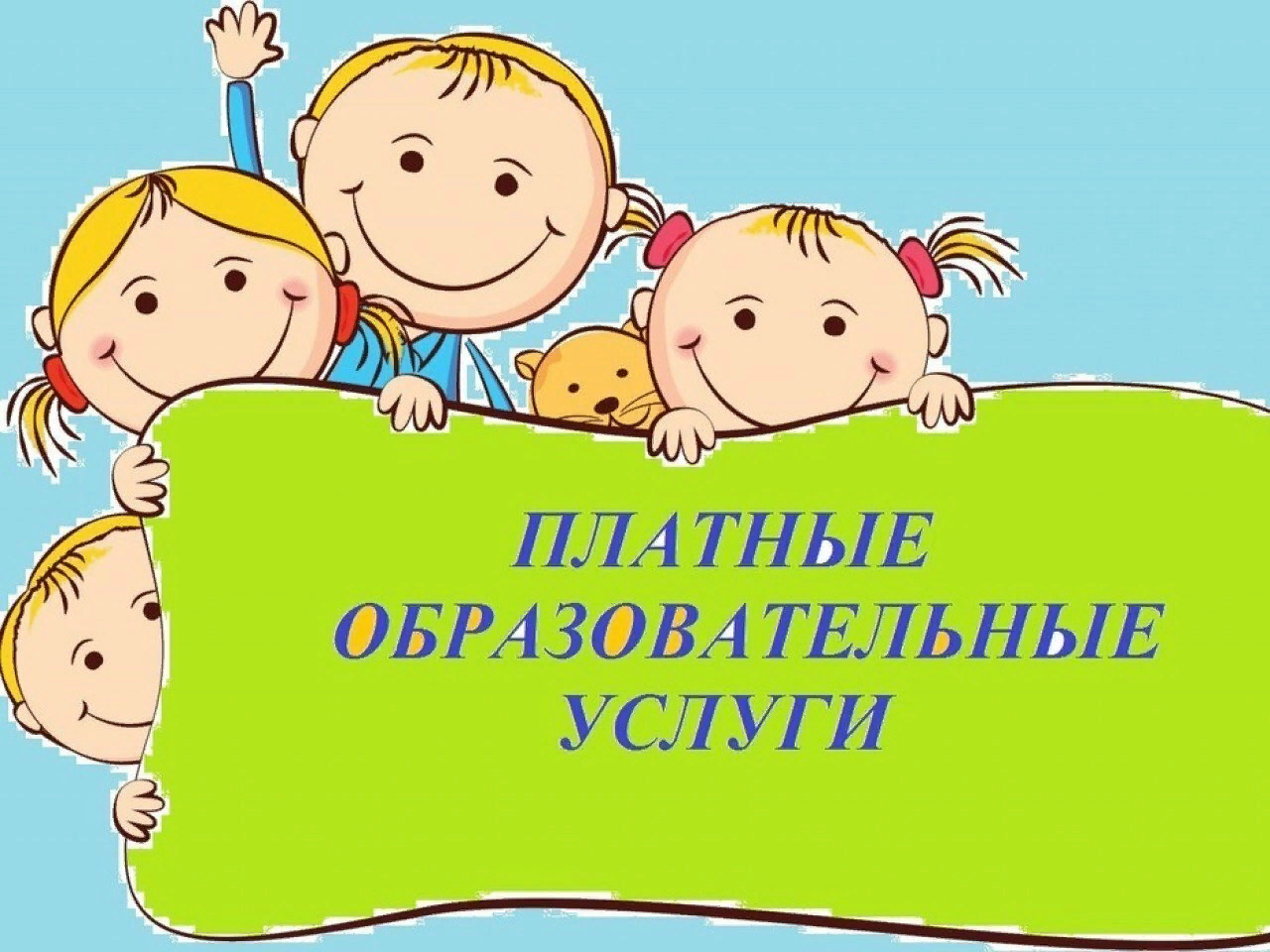 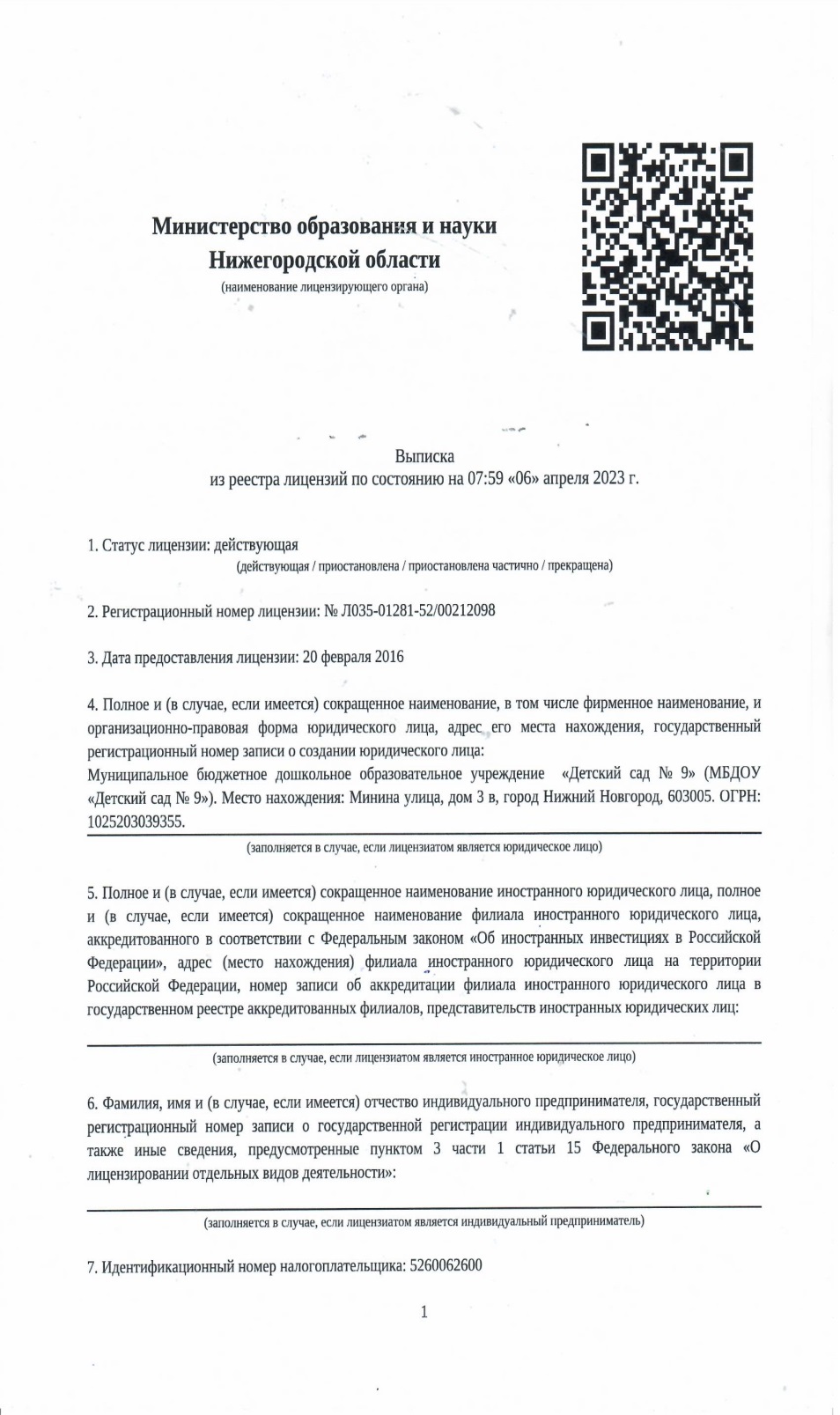 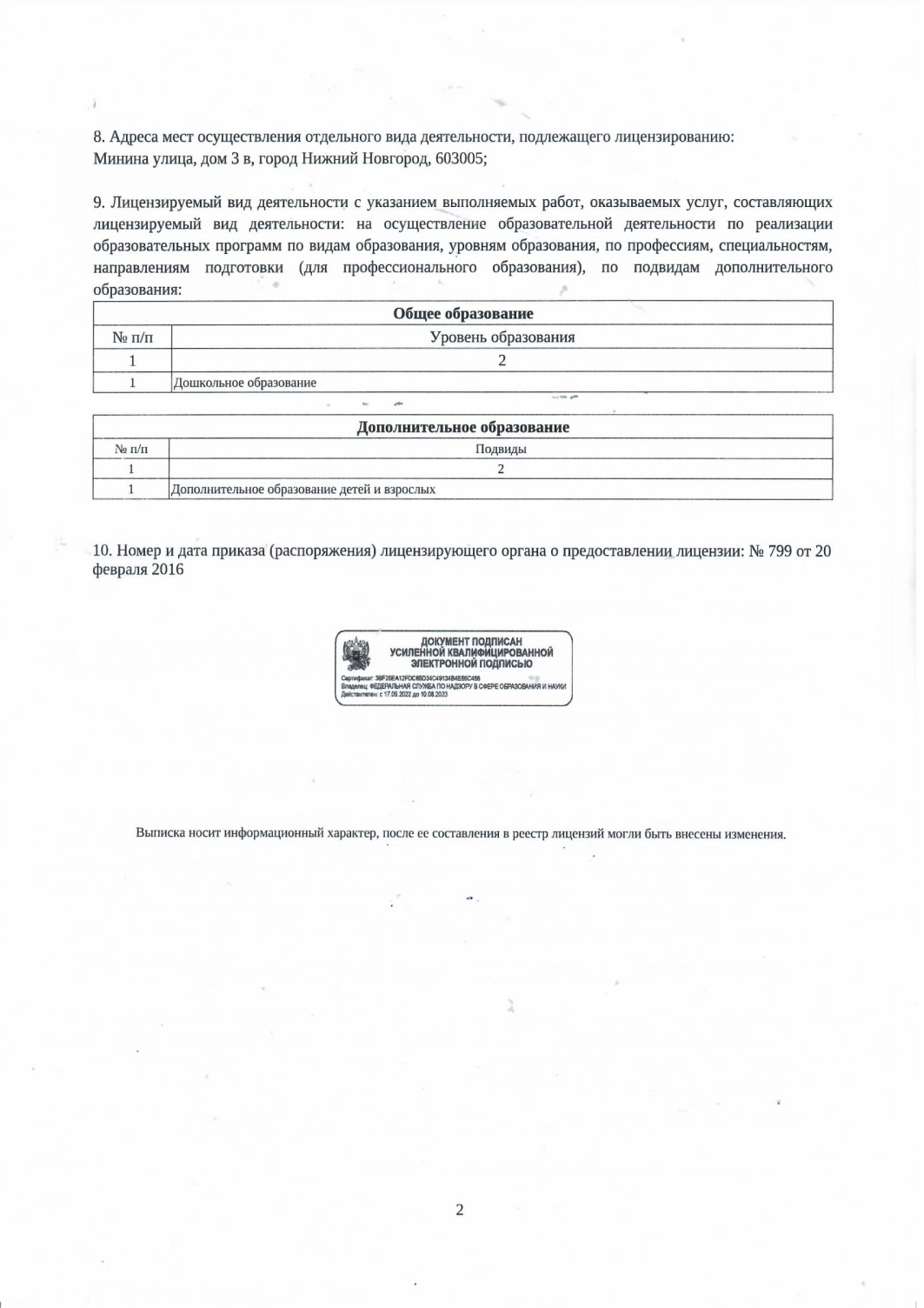 Цель внедрения платных образовательных услуг
развитие   индивидуальных   способностей,   креативности,   самостоятельности,  физического совершенствования детей  дошкольного  возраста  посредством  организации кружковой  работы
всестороннее удовлетворение образовательных  потребностей граждан
организация дополнительных платных
образовательных услуг
Создание  нормативной  базы
Составление
сметы
доходов и
расходов
Расчет  тарифов
Заключение  трудовых  договоров
Заключение
договоров
с родителями
Муниципальное бюджетное дошкольное образовательное учреждение «Детский сад №9»
предлагает
дополнительную платную  образовательную услугу:
«ЗДОРОВЁНОК»
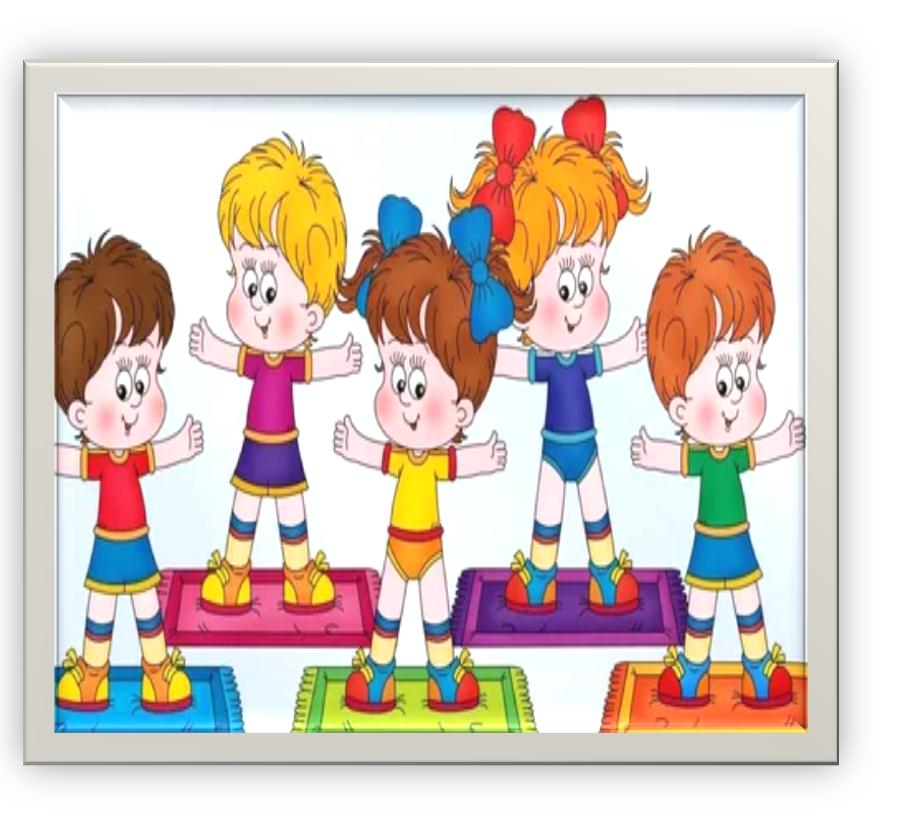 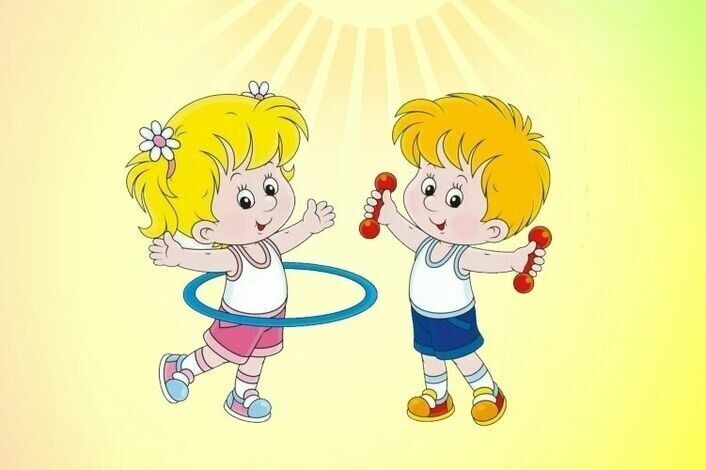 Инструктор по физической культуре  первой
квалификационной категории  Мызина Оксана Викторовна
Приобщать детей к здоровому
образу жизни и воспитание  потребности в нем через занятия йогой.
Цена 1 занятия – 195 рублей
Цена за 1 месяц – 1560 рублей
Муниципальное  бюджетное дошкольное образовательное учреждение «Детский сад №9»
Ждём вашего ребёнка в кружке
«Волшебные краски»
      Воспитатель первой квалификационной  категории
   Лазарева Алена Сергеевна       познакомит детей с различными
нетрадиционными техниками  рисования

Цена 1 занятия –300 рублей
Цена занятий за 1 месяц – 1200 рублей
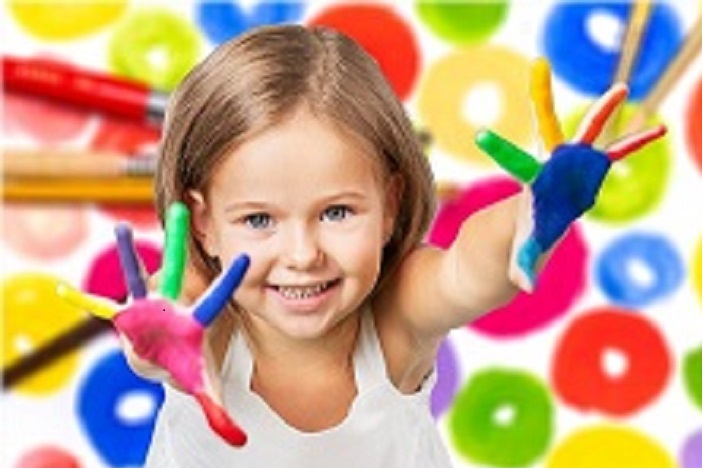 Муниципальное  бюджетное дошкольное образовательное учреждение «Детский сад №9»
Предлагает платную         образовательную услугу
«Праздник детства»(проведение индивидуальных праздников и развлечений)

Педагоги, музыкальный руководитель


       Цена–3400 рублей
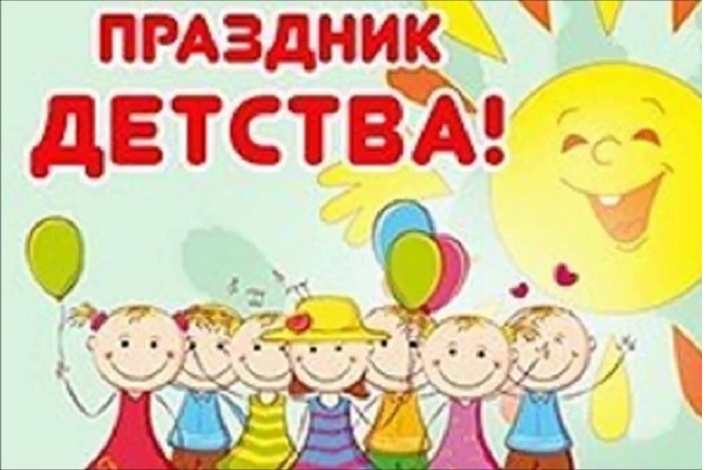 Муниципальное  бюджетное дошкольное образовательное учреждение «Детский сад №9»
Ждём вашего ребёнка в кружке
«Школа Знайки»
(подготовка к школе: обучение чтению; формирование математических способностей; английский язык с 5 лет)
          Воспитатели  первой        квалификационной  категории

Цена 1 занятия –200 рублей
Цена занятий за 1 месяц – 1600рублей для детей 4 -5 лет;
2400 рублей – для детей 5-7 лет
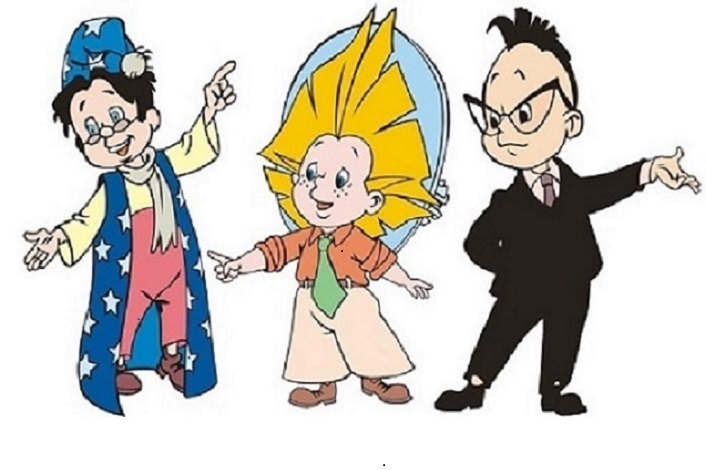 Ждем Вас!
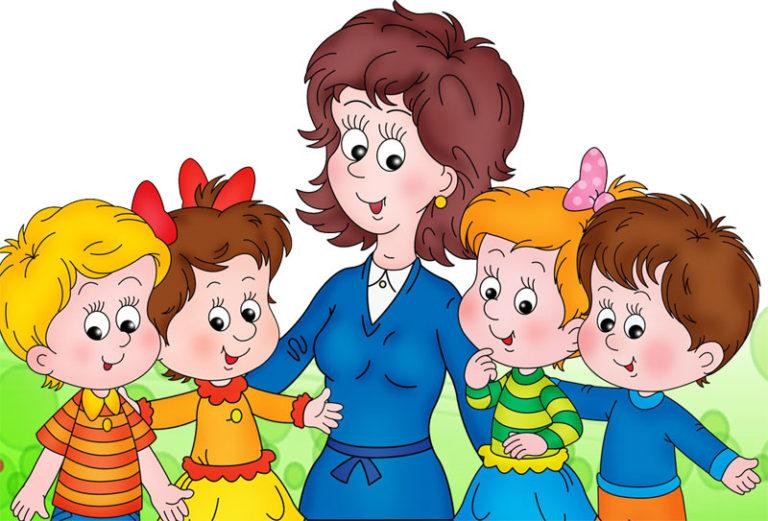